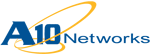 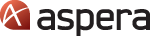 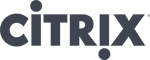 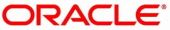 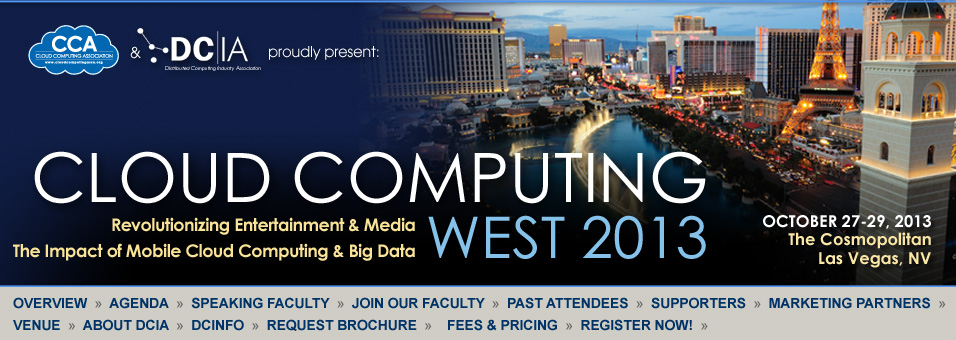 http://bit.ly/16q1Nia
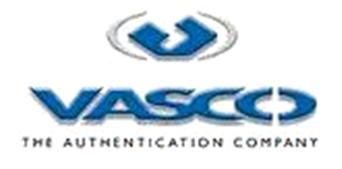 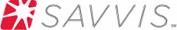 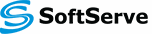 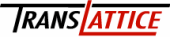 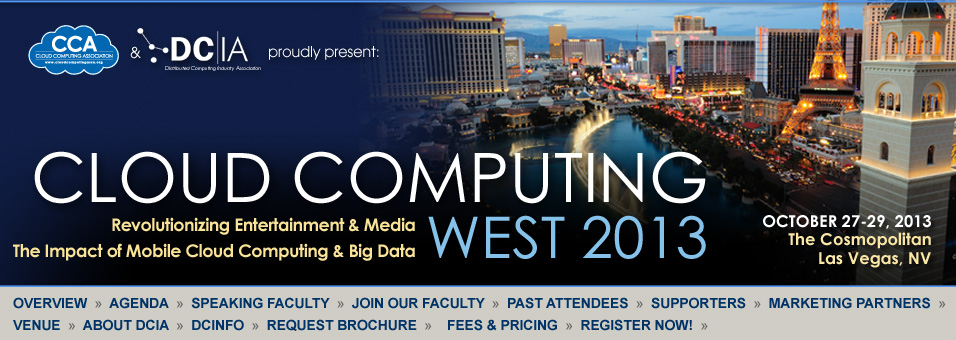 WELCOME
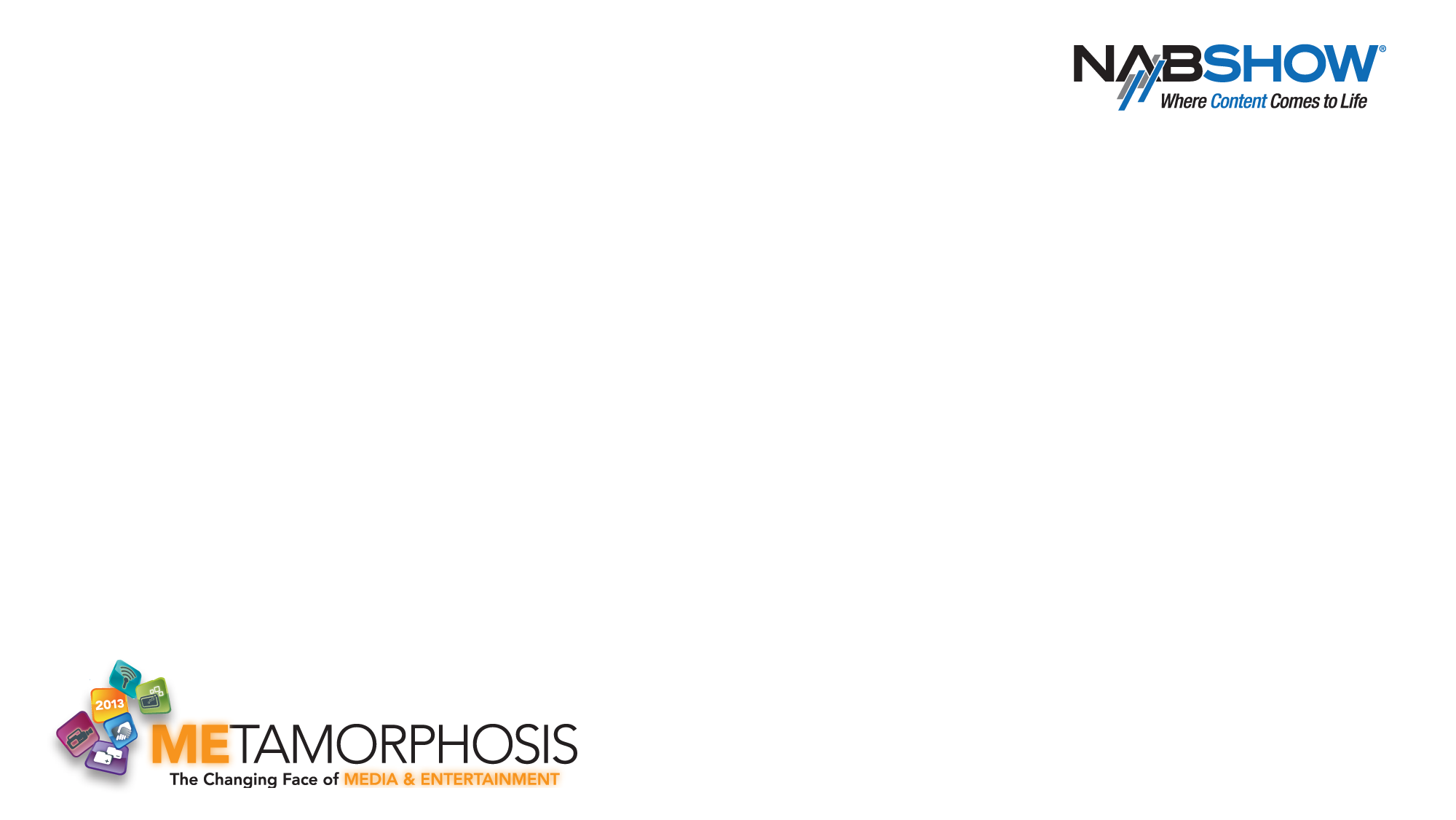 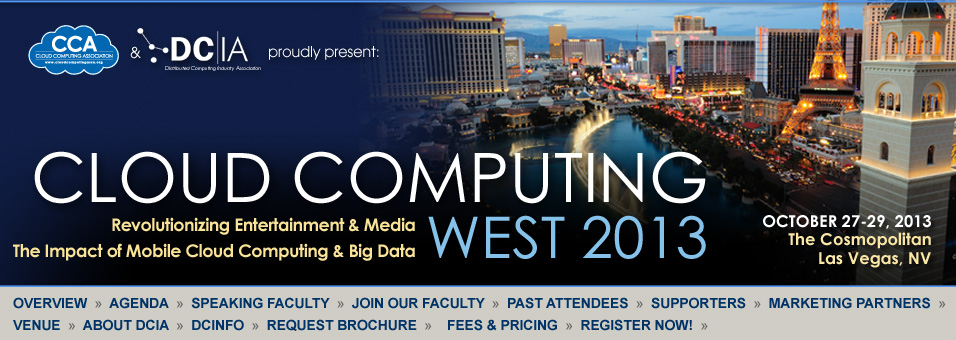 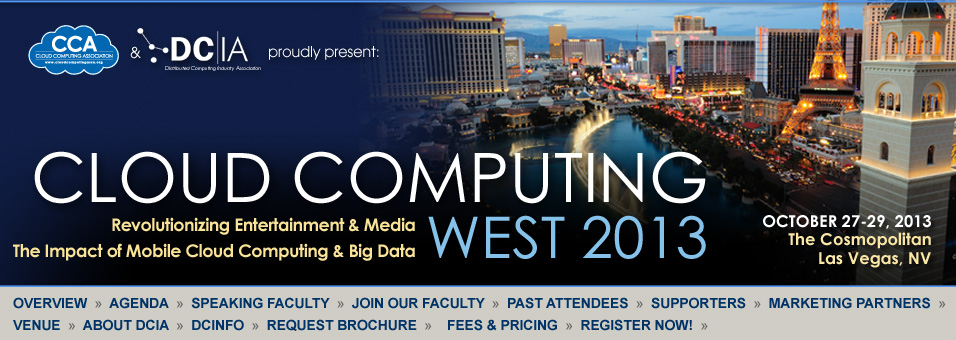 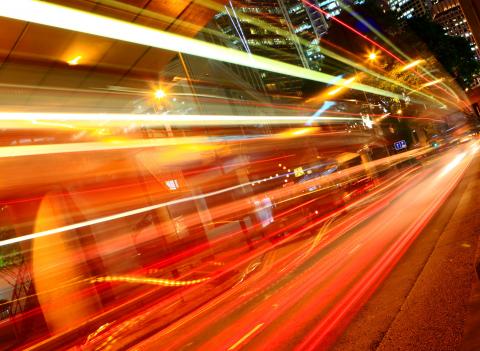 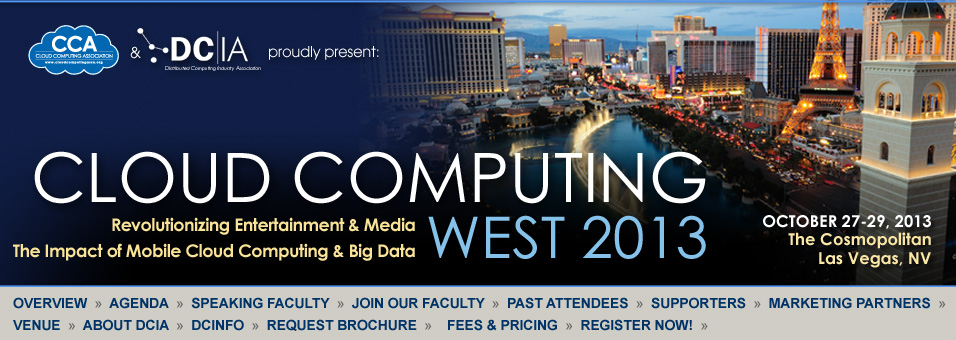 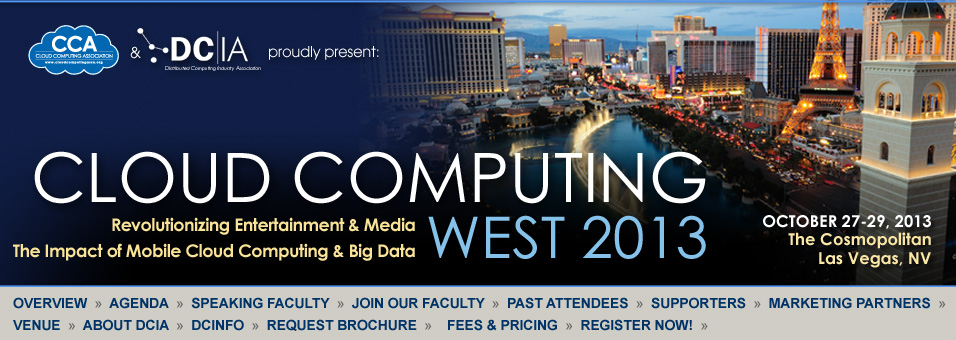 Melody Yuhn 
CSS Corp.
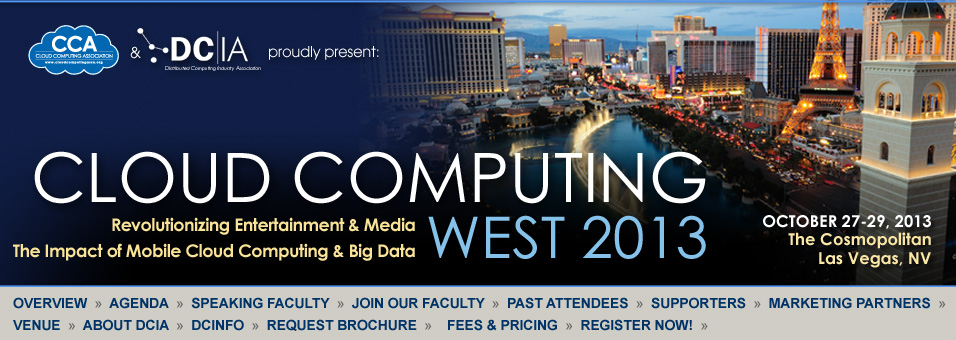 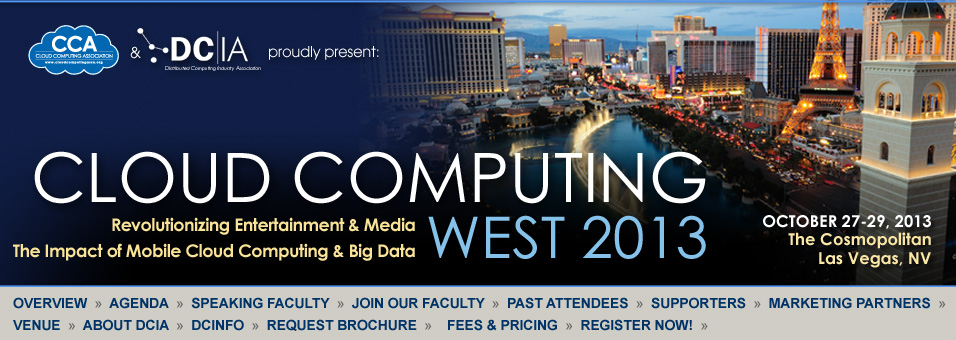 Andy Gottlieb 
Aryaka
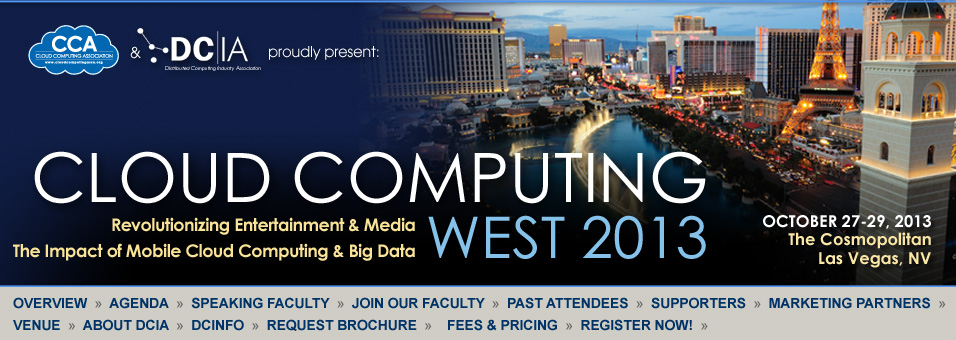 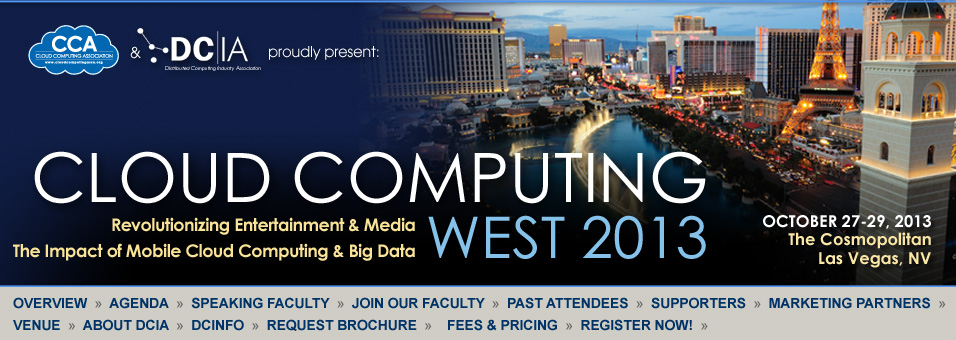 Reza Rassool
Kwaai Oak
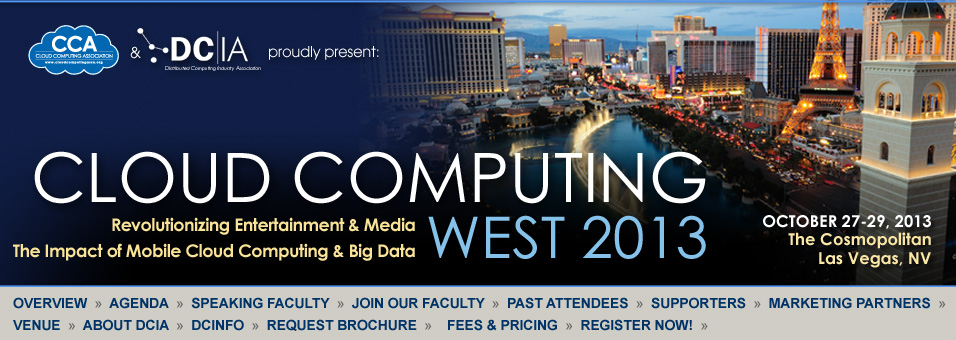 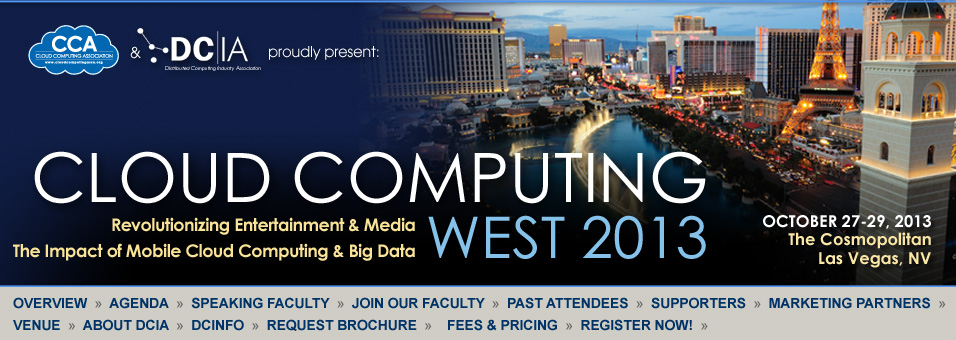 Melody Yuhn, CSS Corp.
Andy Gottlieb, Aryaka
Reza Rassool, Kwaai Oak
Jay Gleason, Sprint Nextel
Gerry Stegmaier, WSGR
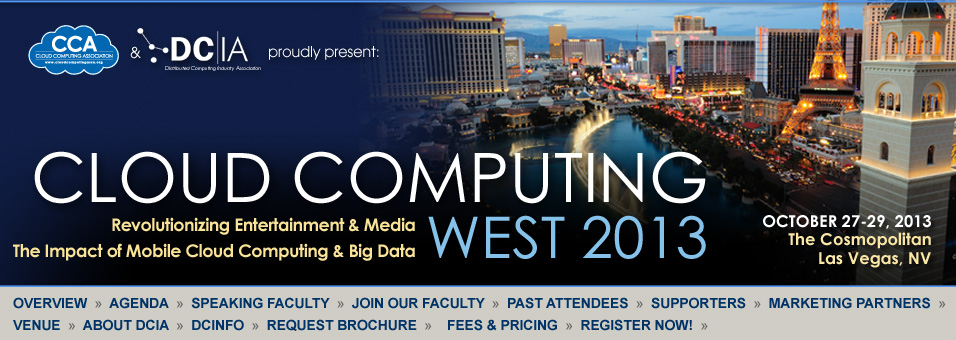 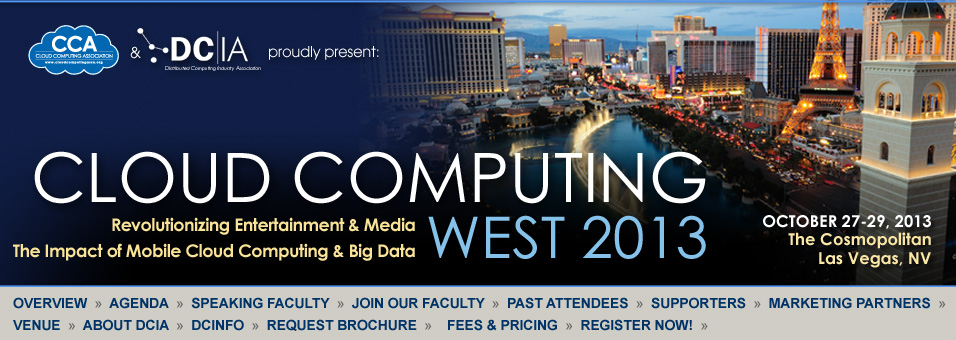 NETWORKING BREAK
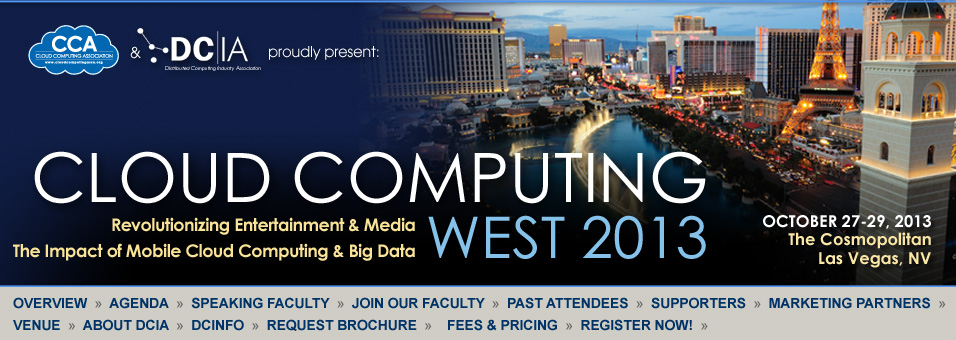 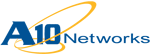 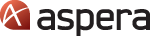 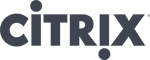 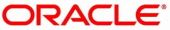 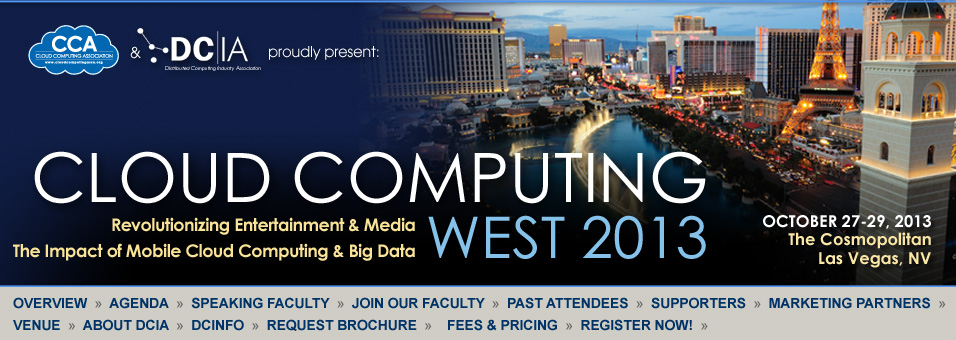 http://bit.ly/16q1Nia
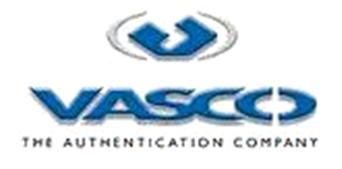 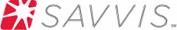 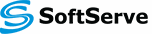 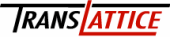 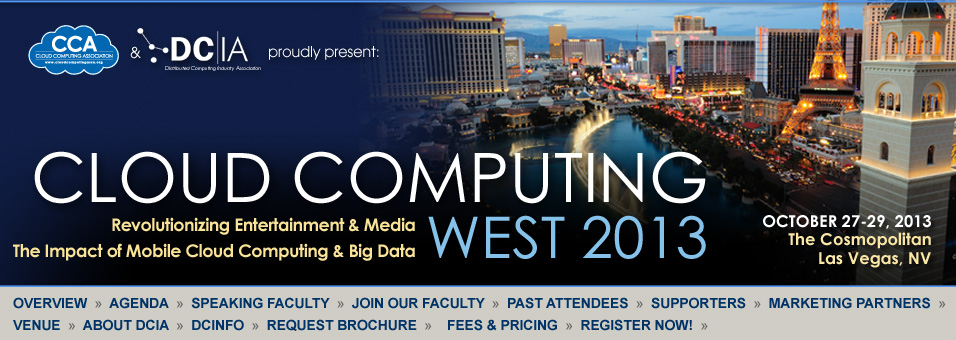 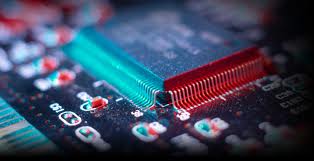 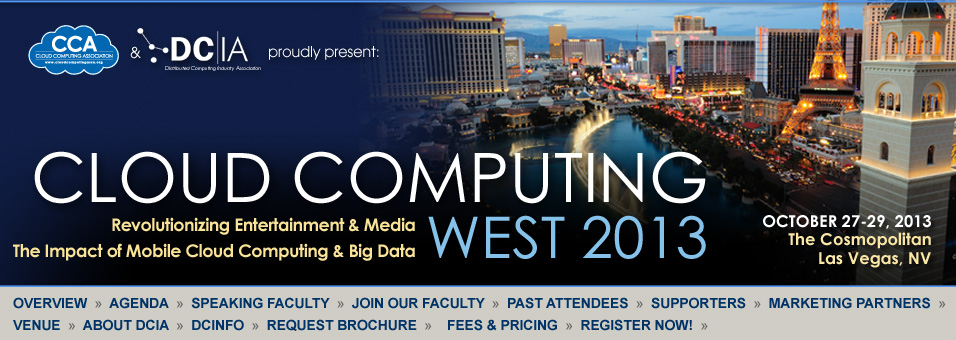 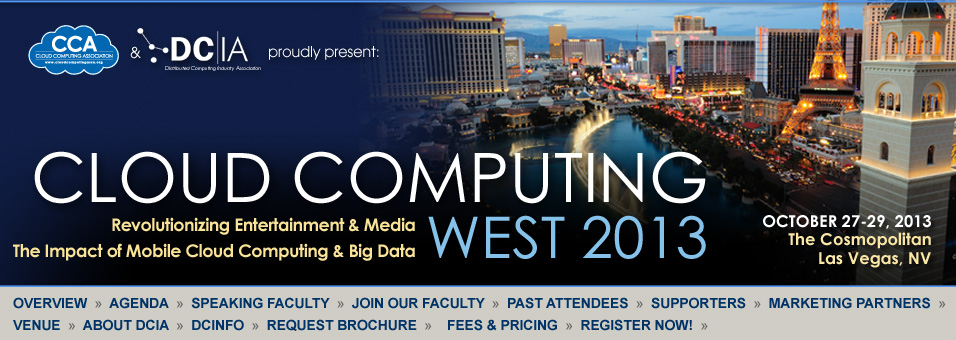 Tom Joyce 
HP
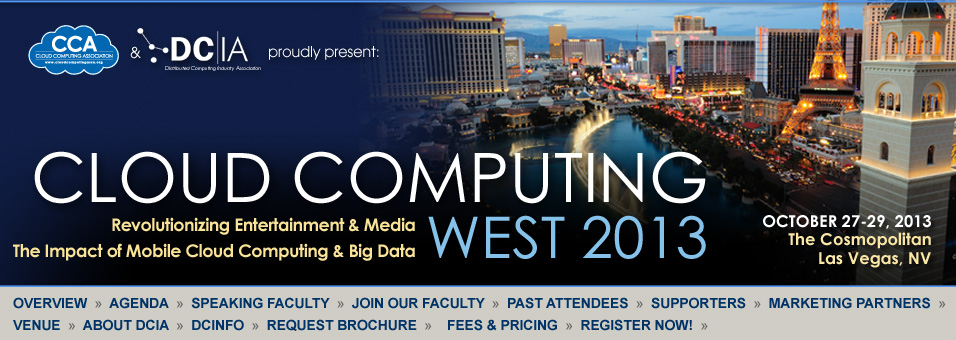 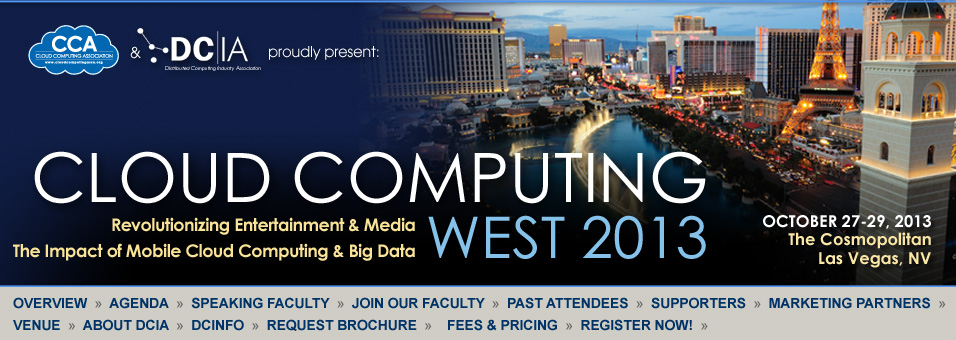 Jason Carolan 
ViaWest
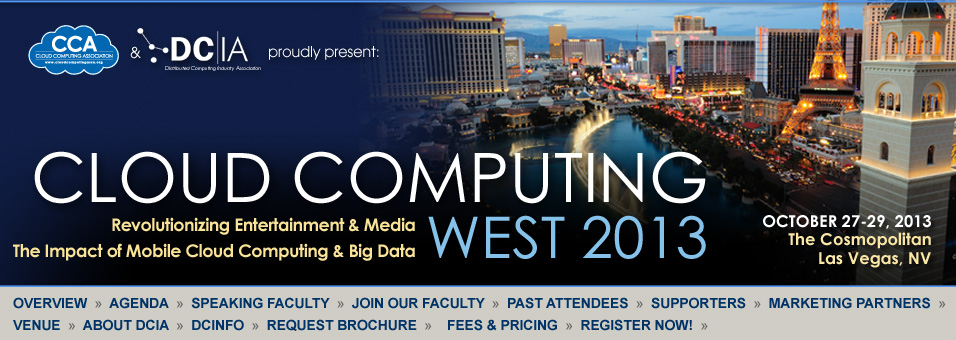 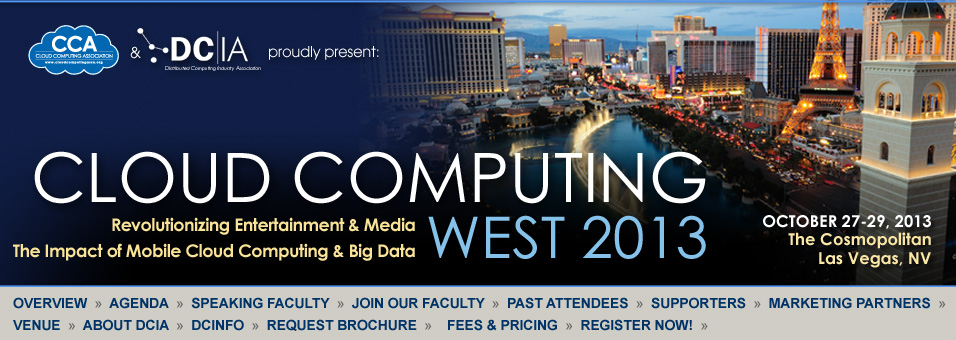 Victor Gill
MasterControl
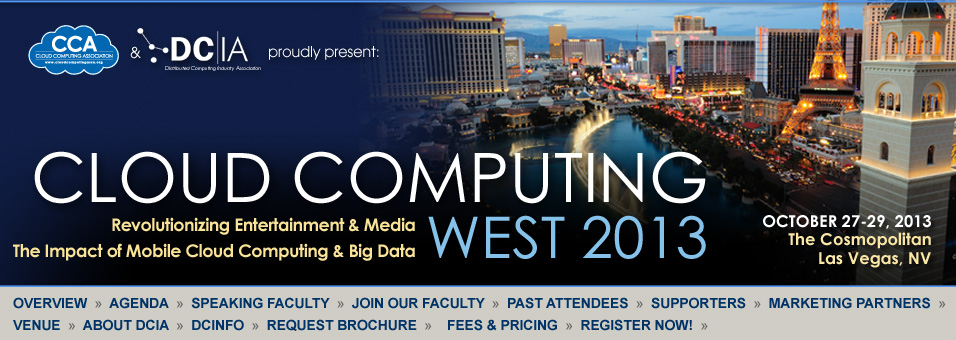 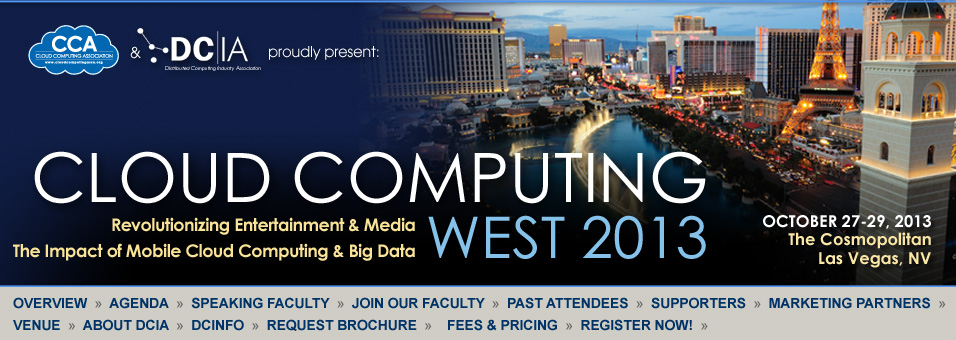 Brian Kracik
Oracle
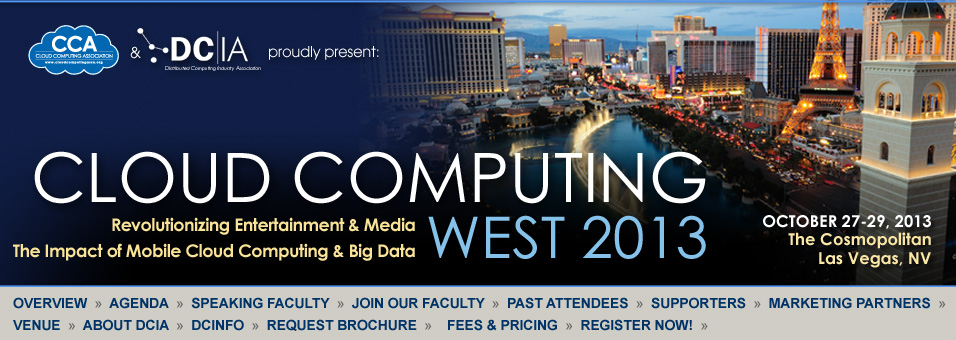 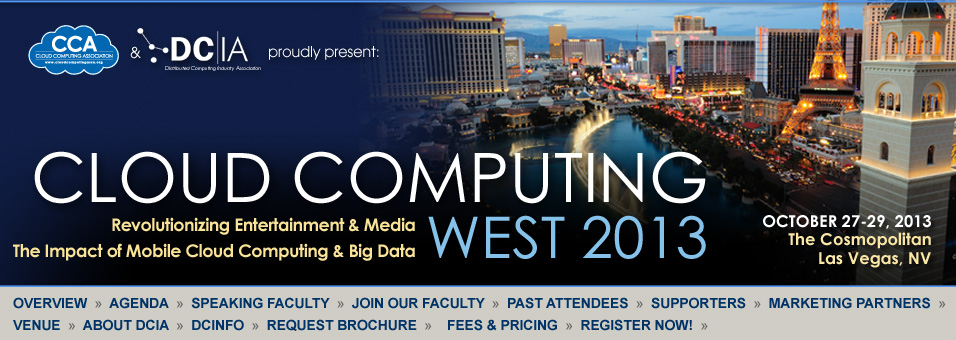 Tom Joyce, HP
Jason Carolan, ViaWest
Victor Gill, MasterControl
Brian Kracik, Oracle
Doug Barbin, BrightLine
Michael O’Malley, VASCO
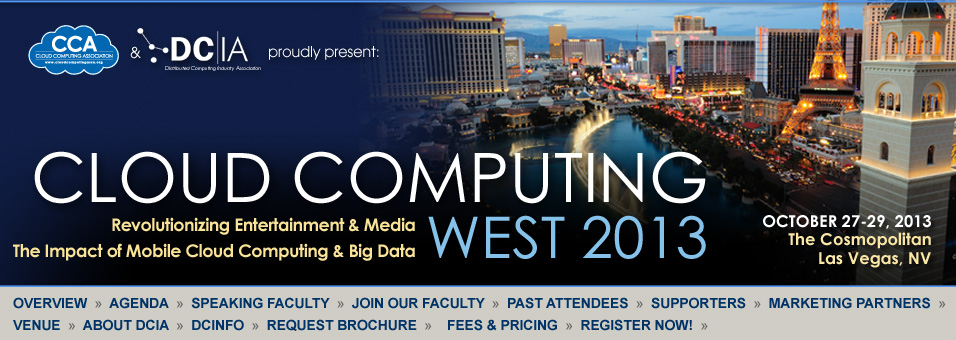 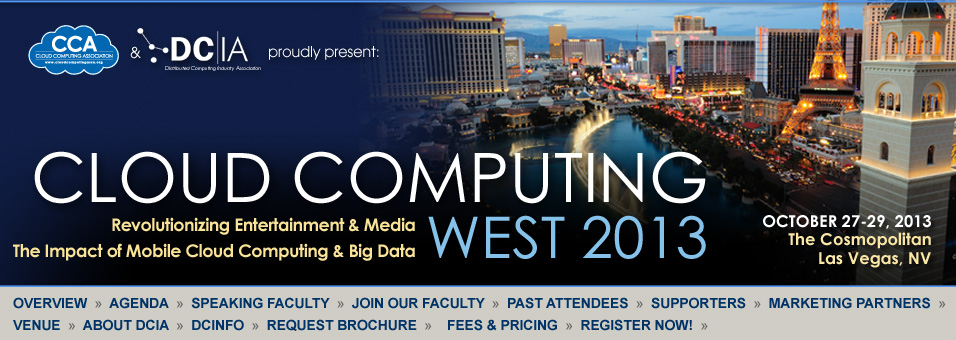 NETWORKING RECEPTION
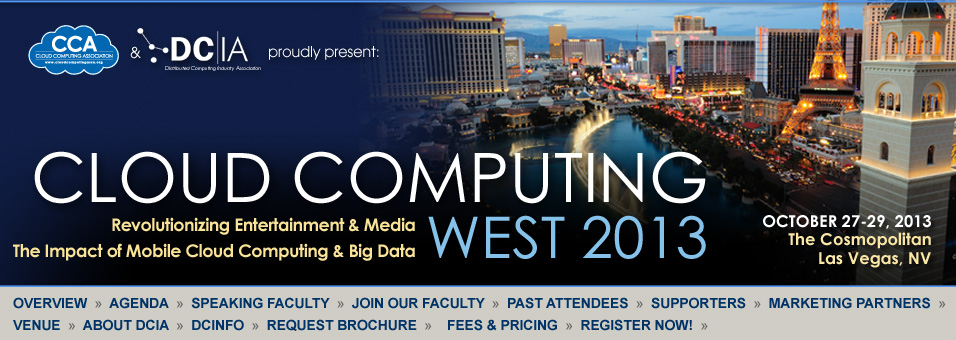 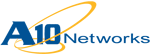 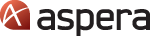 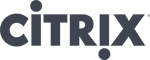 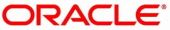 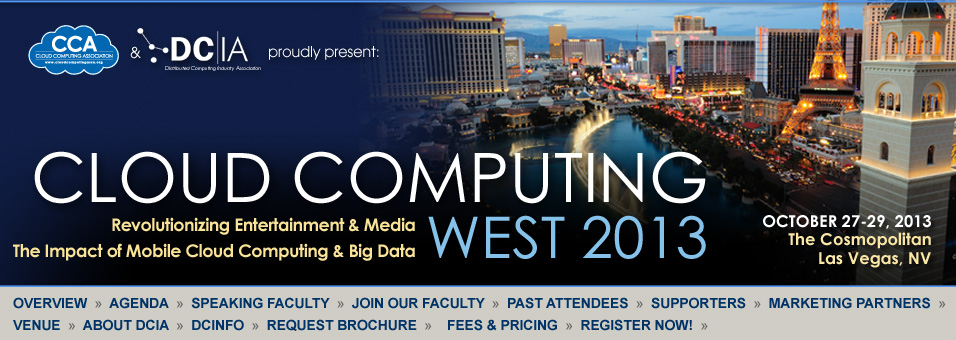 http://bit.ly/16q1Nia
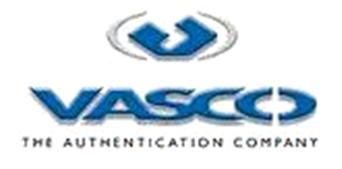 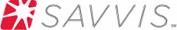 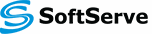 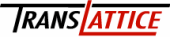